A Review of The Role of GLOBE Teachers
Joan B. Callope
Philippines
Philippines
22 May 2020
Webinar Objectives
At the end of this Webinar, you should be able to:
Learn how to update country page and teacher profile
Guide GLOBE Teachers on how to create student accounts
Outline the role of GLOBE Teachers
The GLOBE Program, Asia and Pacific
18 Countries
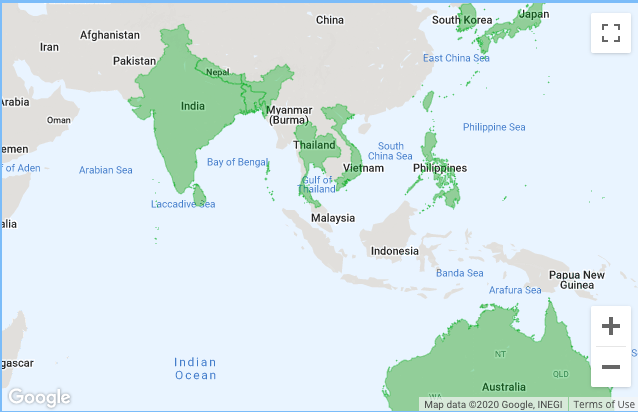 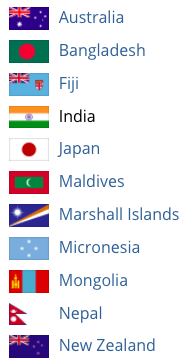 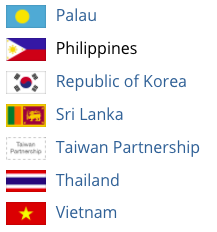 Asia and Pacific, Snapshot
4,842    Schools
        4,360    Teachers
            634    Pre-Service
      64,643    Students
              25    Alumni
      26,187    GLOBE Observers
            676    Trainers
              58    Master Trainers
2,036,890    Total Data Entered
            222    Student Projects
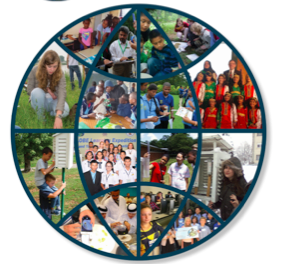 Roles of GLOBE Teachers in the GLOBE Program
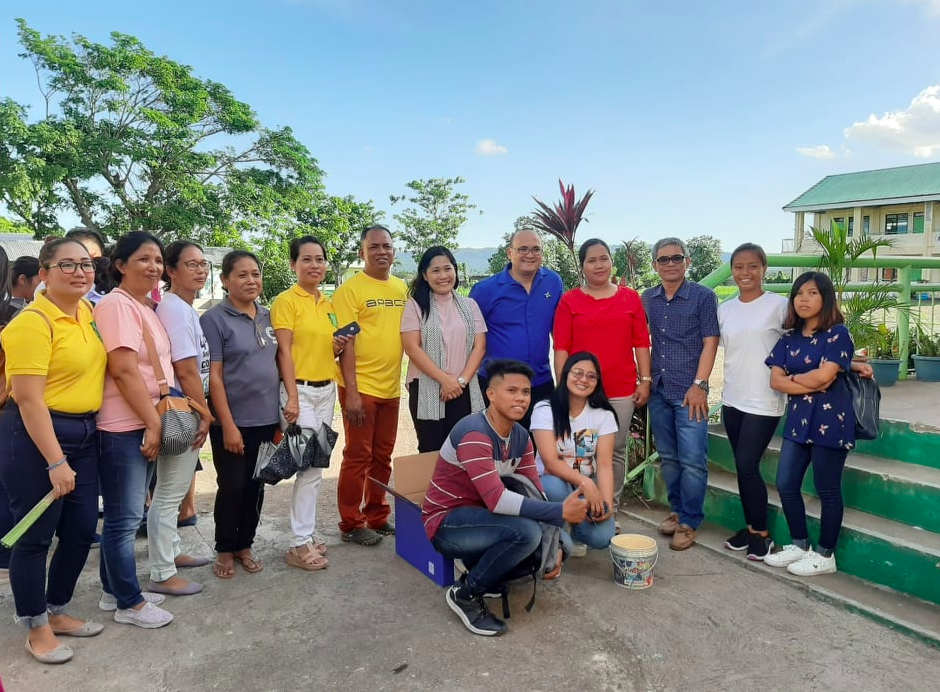 In Classroom 
     -- Implement
	GLOBE
               
In field
     – guide students 

In Seminar-workshops
      – facilitators
How to Encourage Teachers to DO GLOBE
Update the About and Contacts of the Country 
Promote the GLOBE Program with emphasis on the benefits and advantage of a GLOBE Teacher
Train them to use the GLOBE Website, its database and other features, including the Observer App.
Teach them how to access and use GLOBE’s teaching and learning materials, and other resources.
Provide them professional development and collaborative opportunities i.e. eTrainings, IVSS, etc.
Train them how to access and use GLOBE Data for research purposes
About and Contacts of Each Country
How to Update About and Contacts of the Country
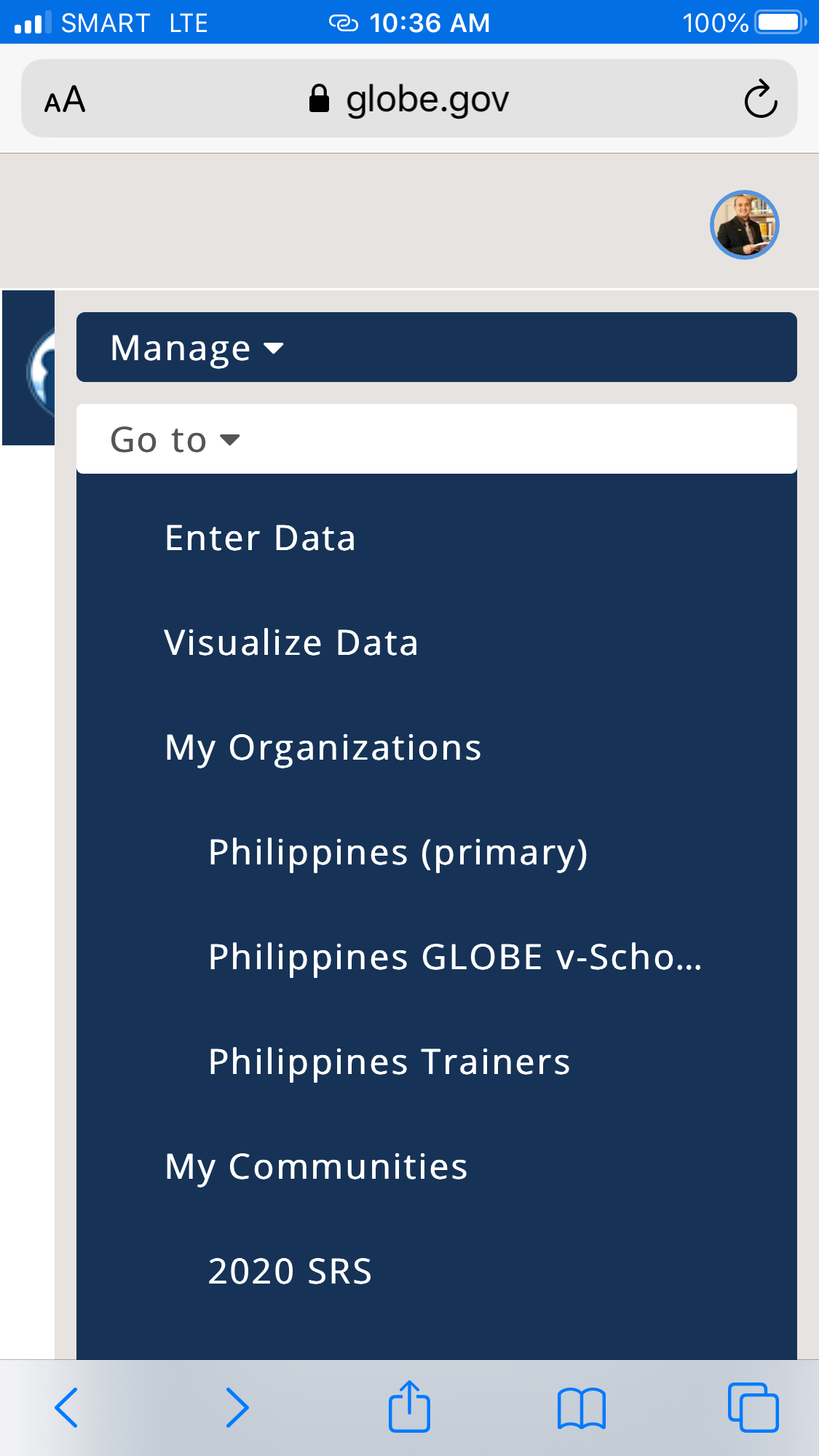 1. Log in to globe.gov
 2. Go to Manage
About and Contacts of Each Country
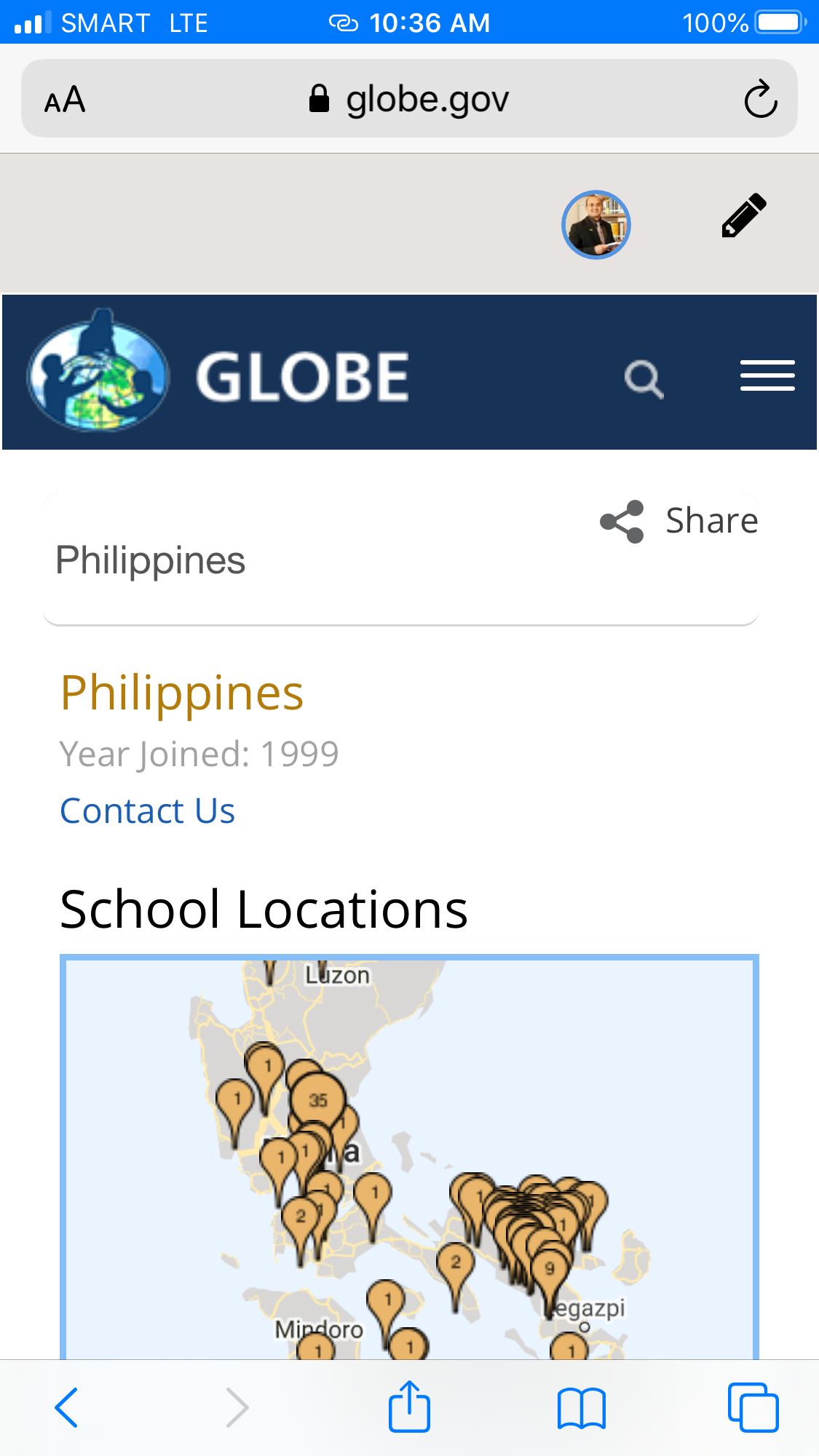 How to Update About and Contacts of the Country
3. Go to My Organization 
(click Country)
About and Contacts of Each Country
How to Update About and Contacts of the Country
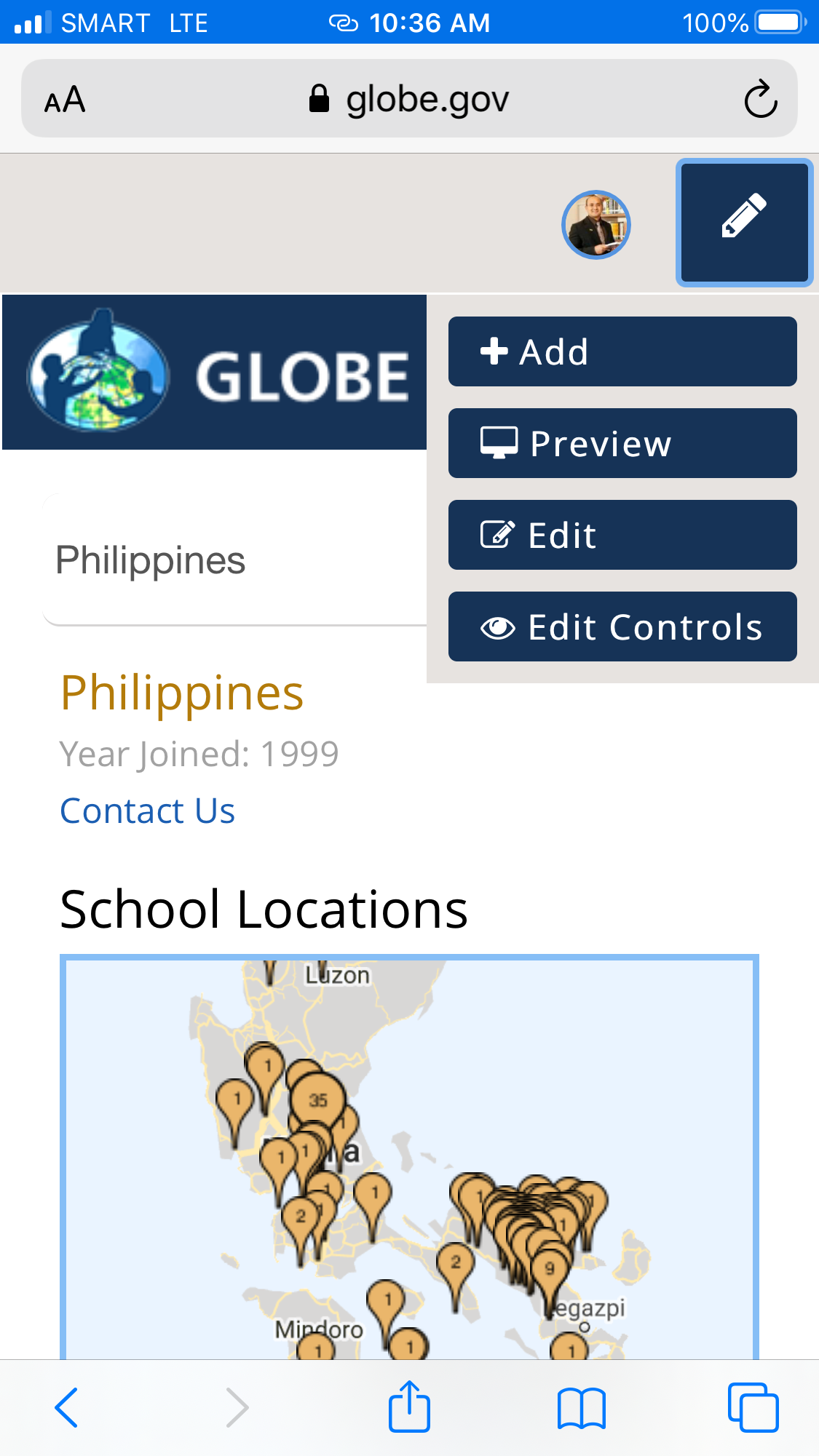 4. Click Edit
Promotion of GLOBE Program
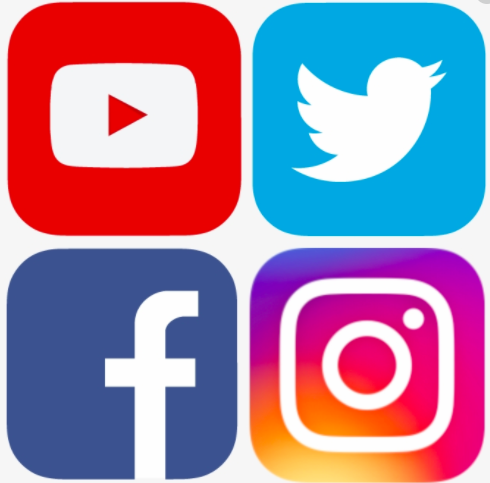 Sending GLOBE news                    via email 

Use of social media

Conducting webinars
Promotion of GLOBE Program
Sending GLOBE news                    via email
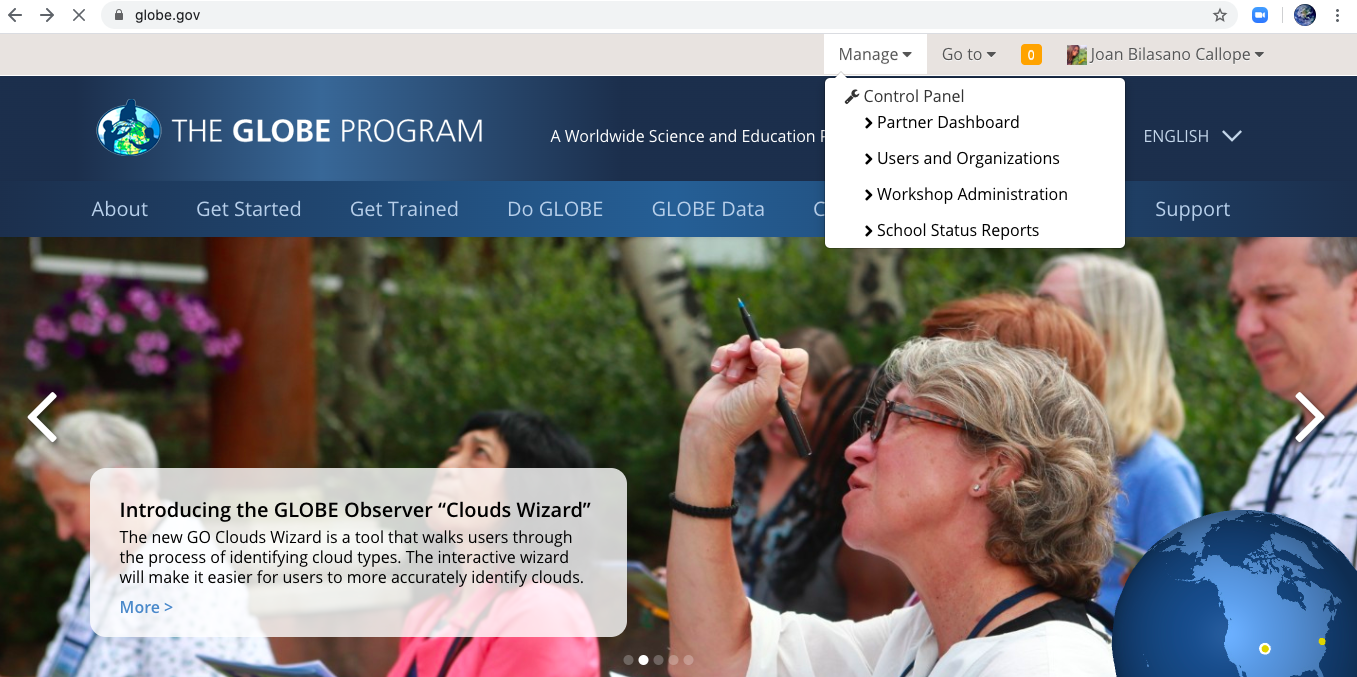 Use the Workshop Administration Tool
Promotion of GLOBE Program
Sending GLOBE news                    via email
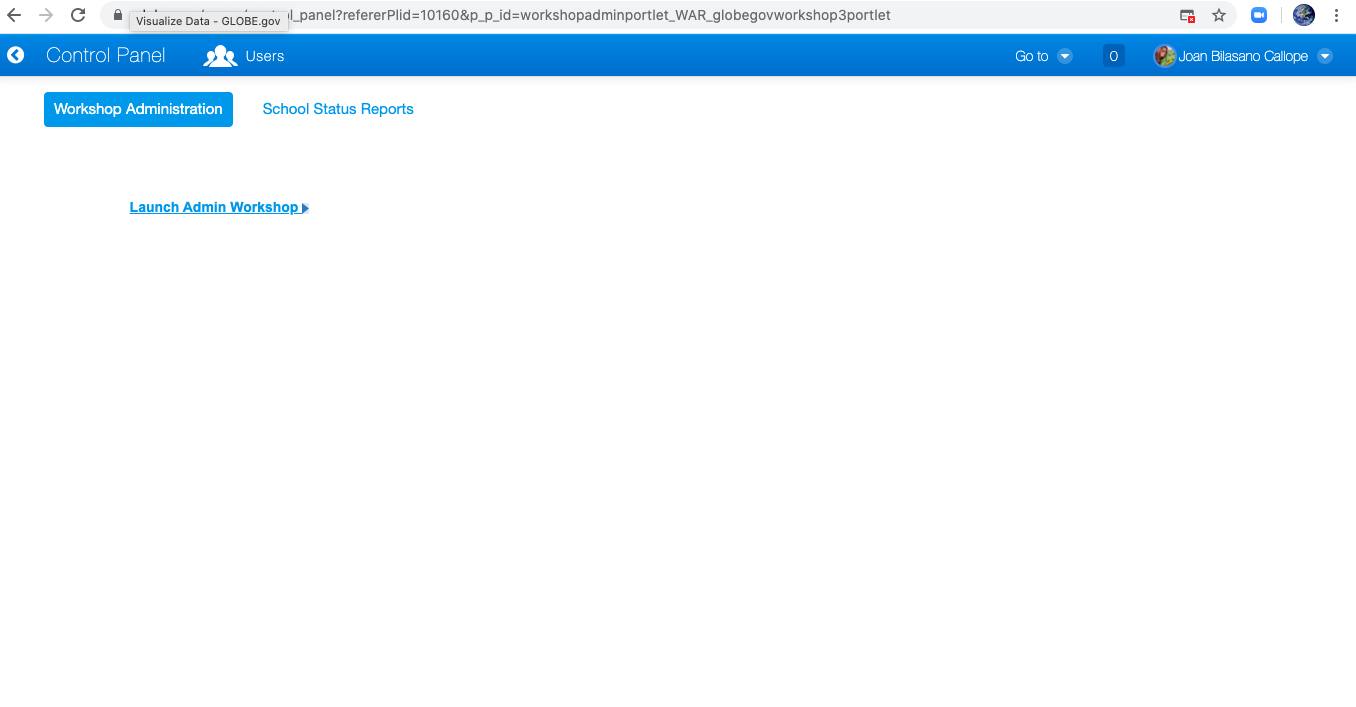 Click Launch Admin Workshop
Promotion of GLOBE Program
Sending GLOBE news                    via email
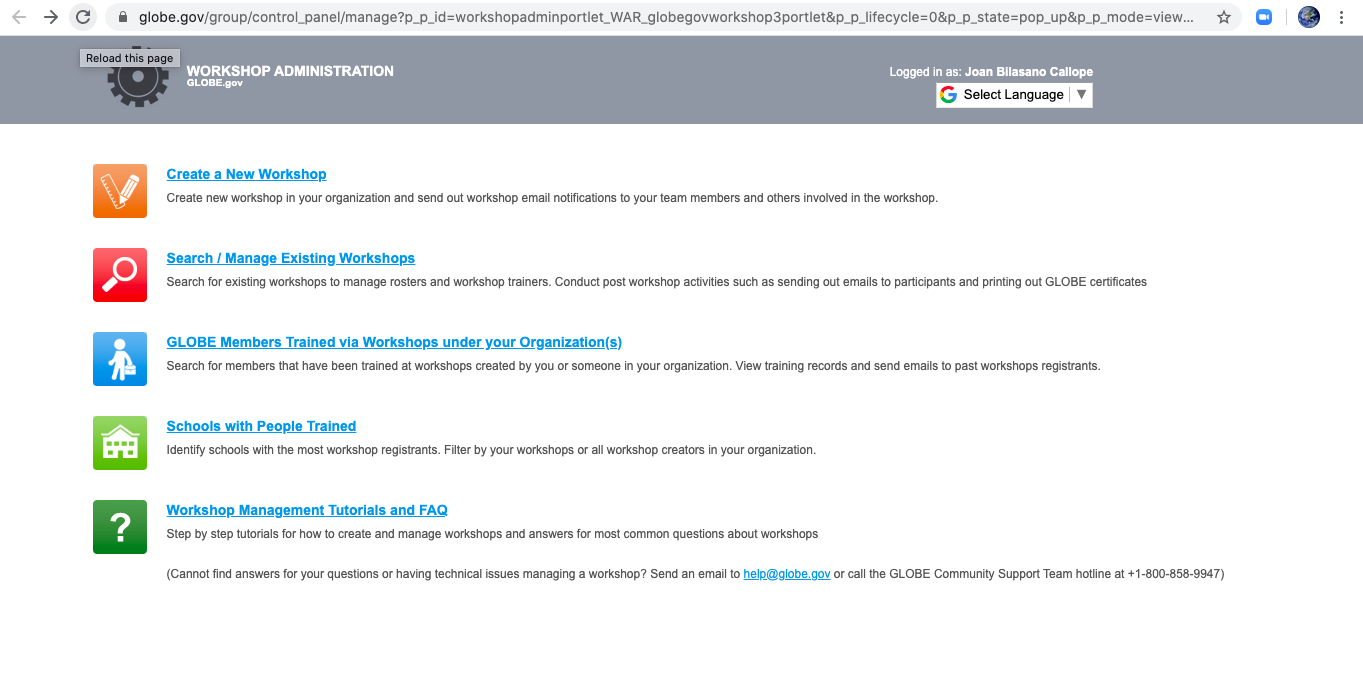 Search/ Manage Existing Workshop
Promotion of GLOBE Program
Sending GLOBE news                    via email
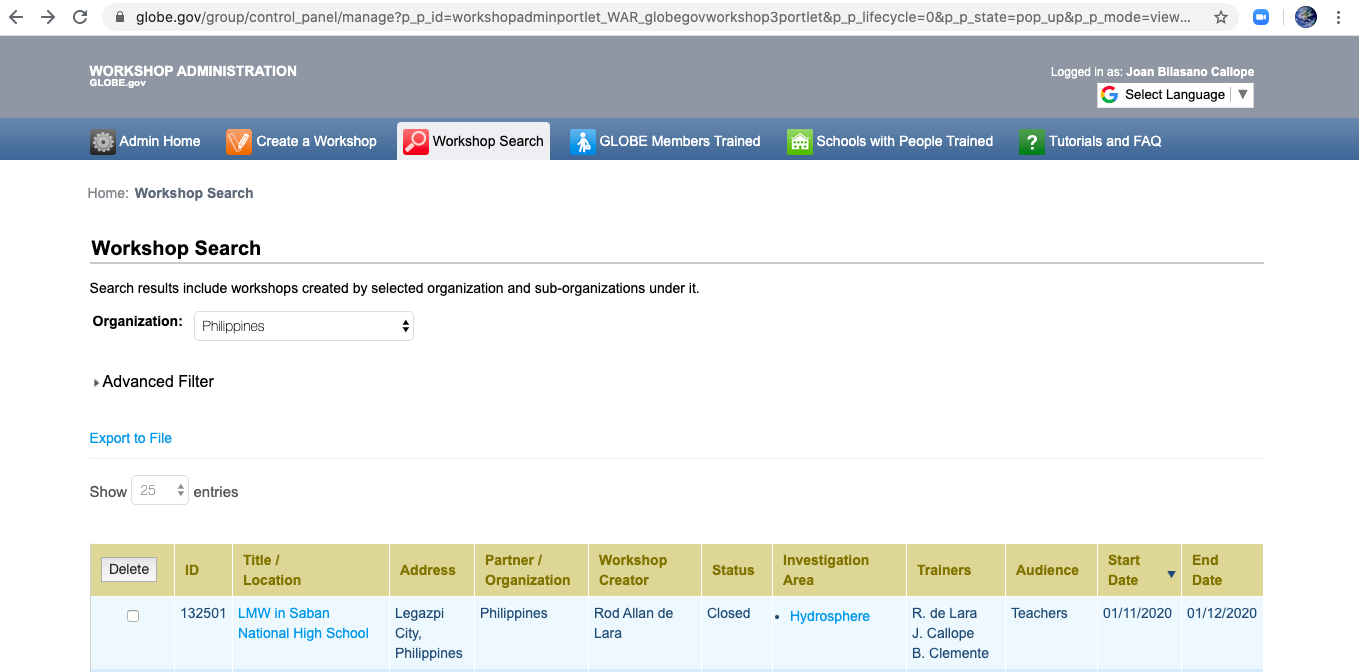 Click target groups) (Title or location)
Promotion of GLOBE Program
Sending GLOBE news                    via email
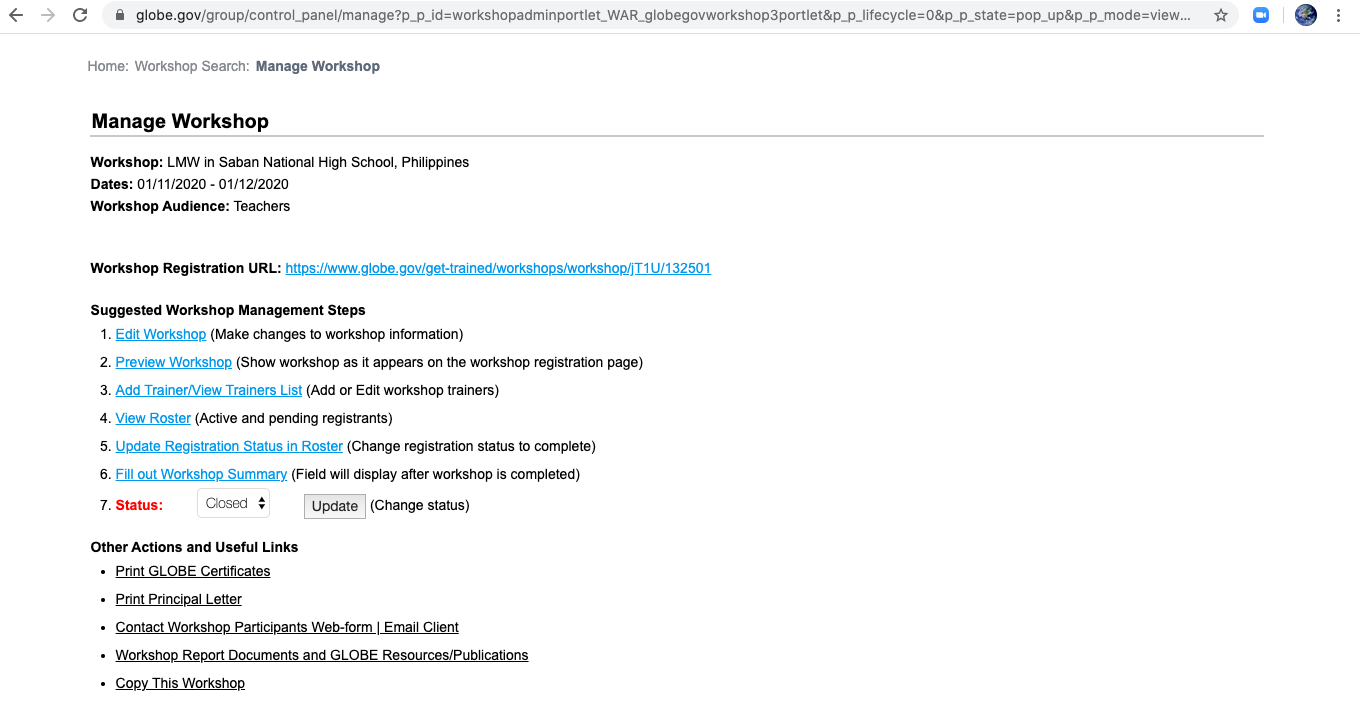 Click email client
Promotion of GLOBE Program
Sending GLOBE news                    via email
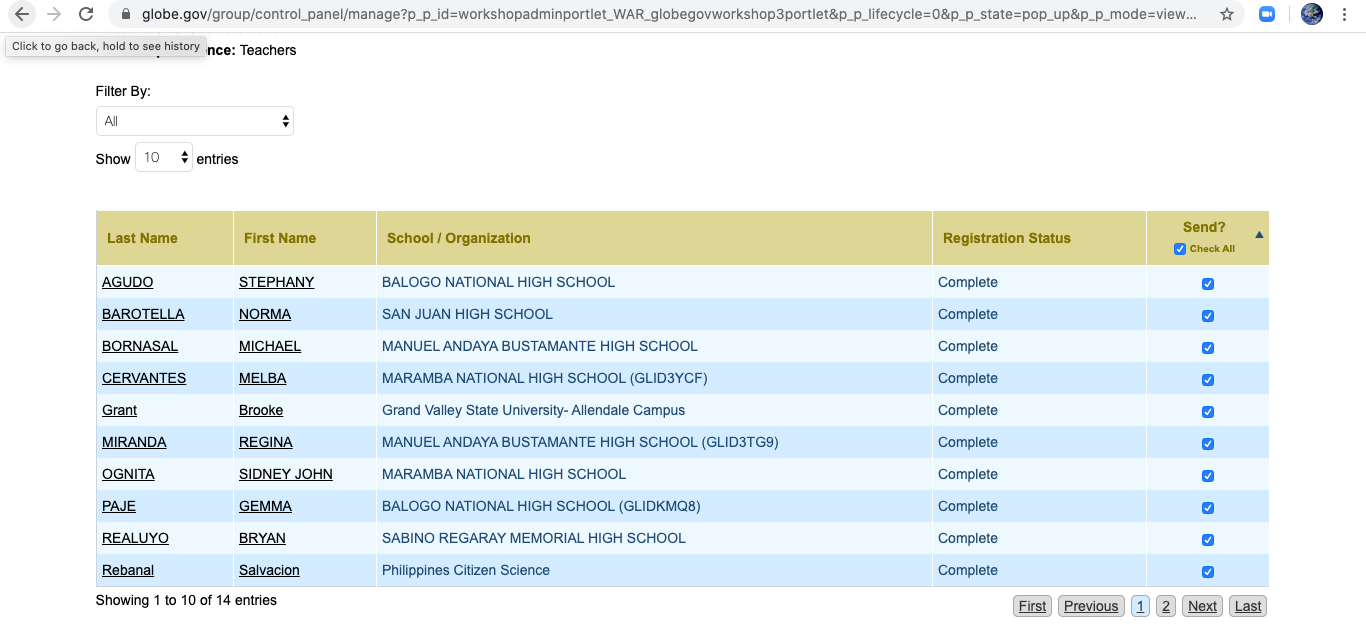 Click Check all
Promotion of GLOBE Program
Sending GLOBE news                    via email
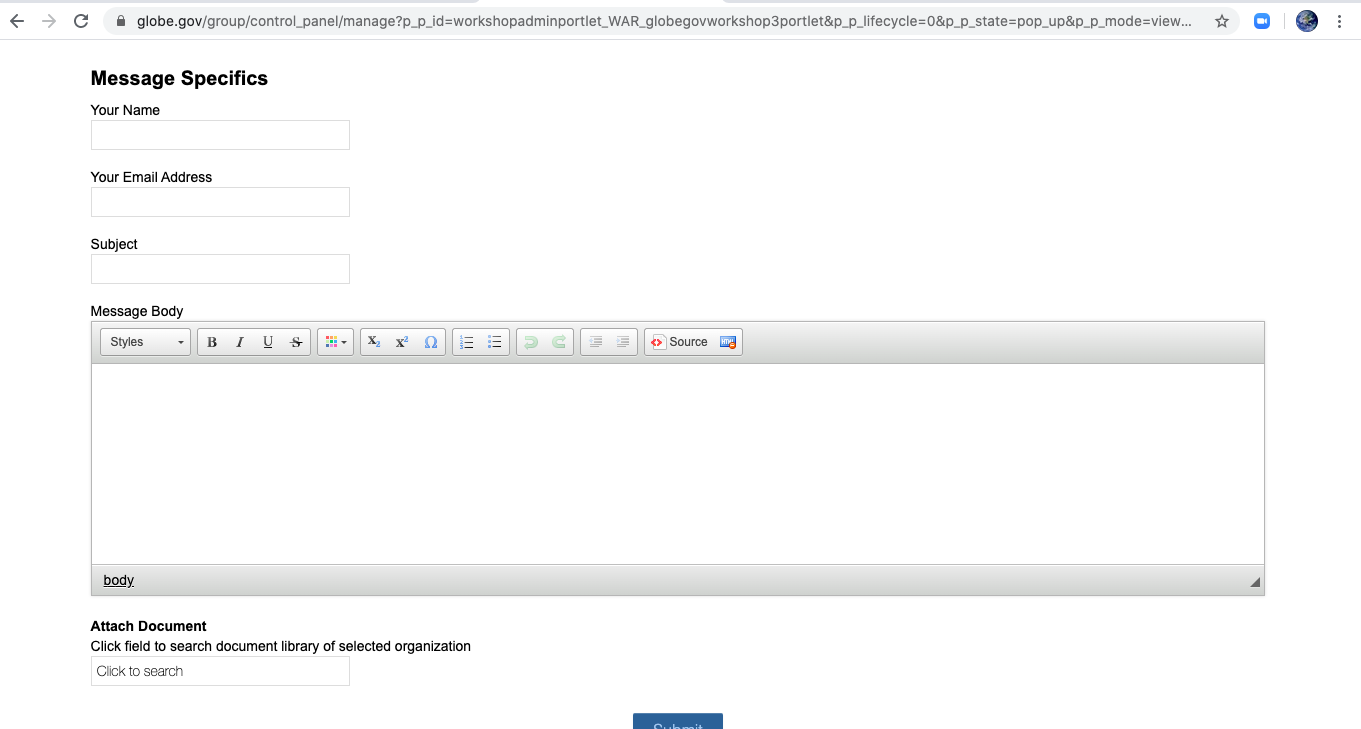 Email Client  web form
Click Submit
How to Create GLOBE Teacher Account
Type globe.gov in the URL
Click Join
Click GLOBE teachers
Click Create a GLOBE Teacher Account and answer boxes (first name, last name, email, gender, country, account type-teacher, Organization Name)
Click Continue
You will see your account summary
Encode your password (follow instruction for password)
Click I am not a robot
Check  required boxes
Click Create Account
Advantages of Having a GLOBE Teachers Account
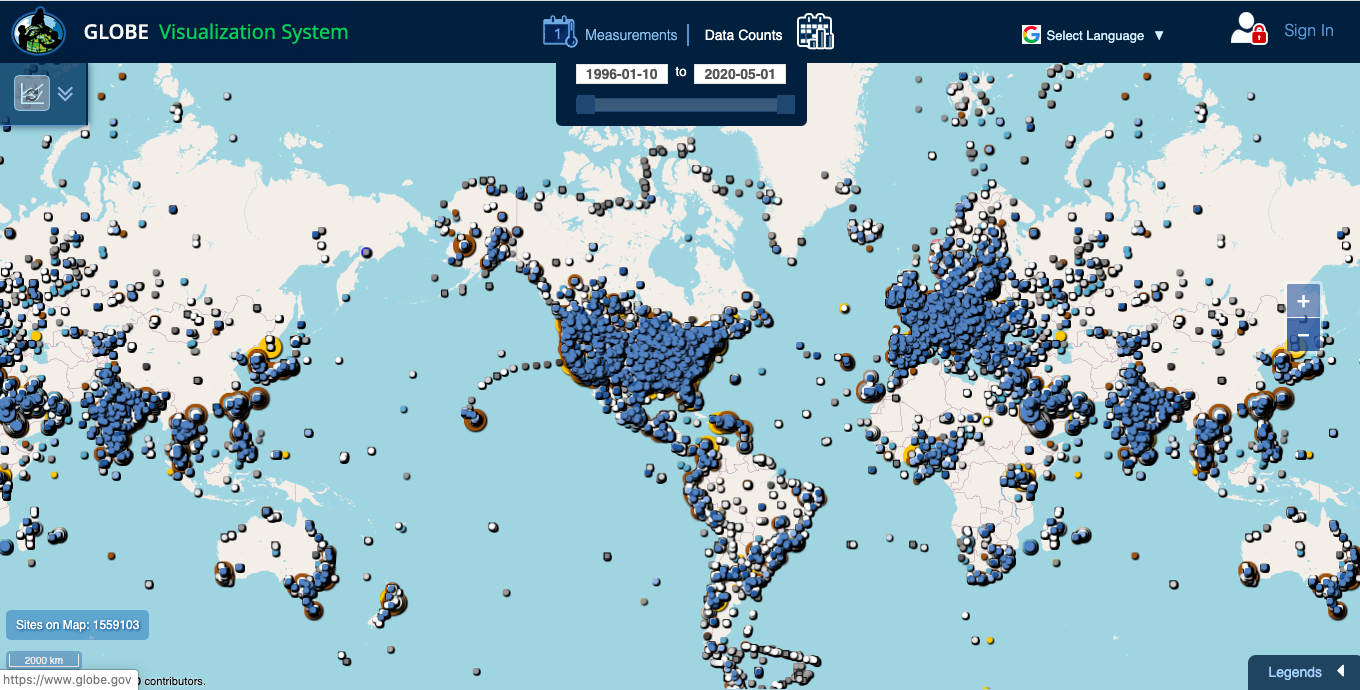 Access to updated GLOBE resources and data
Professional growth through GLOBE eTraining
Be a part of GLOBE Community
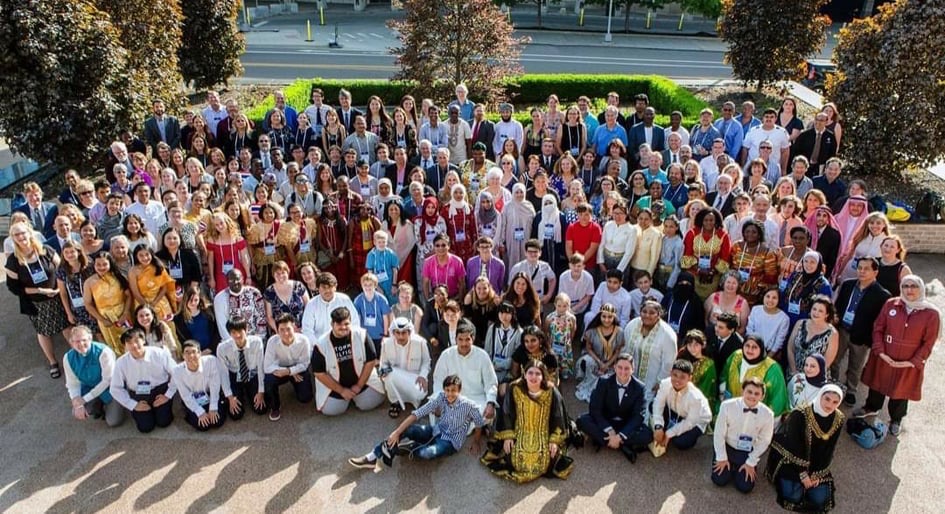 [Speaker Notes: Protocols, Student Research Reports, Elementary GLOBE and Classroom Activities, Research and Resources, GLOBE Observer Website, Measurement Campaigns, Zika Education and Prevention Project, Translated Materials]
GLOBE Teacher in Classroom
Create student account
Log in to globe.gov
Click My Page 
Click View Student Account
Click new accounts
GLOBE Teacher in Classroom
Use of GLOBE Observer App
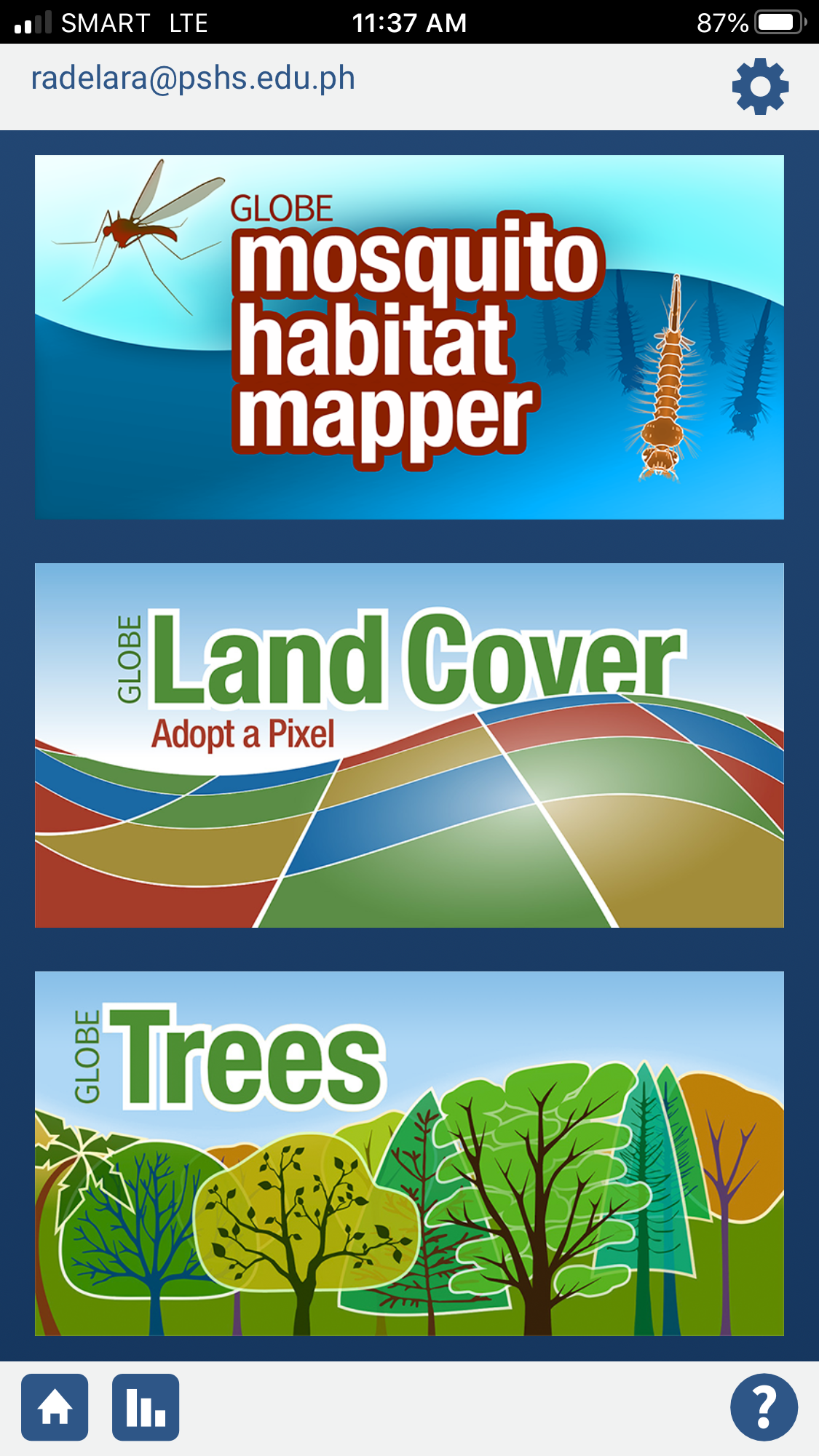 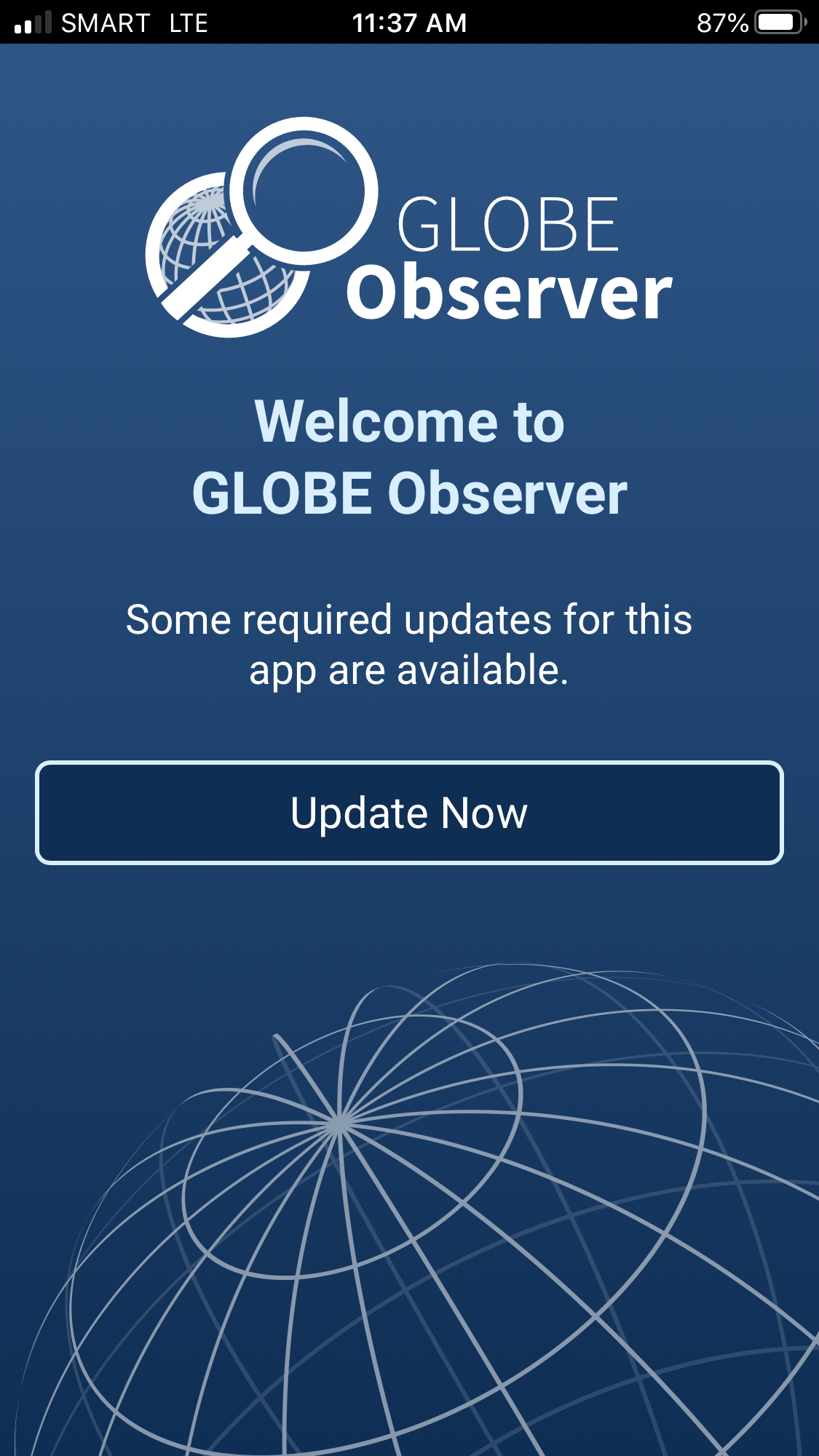 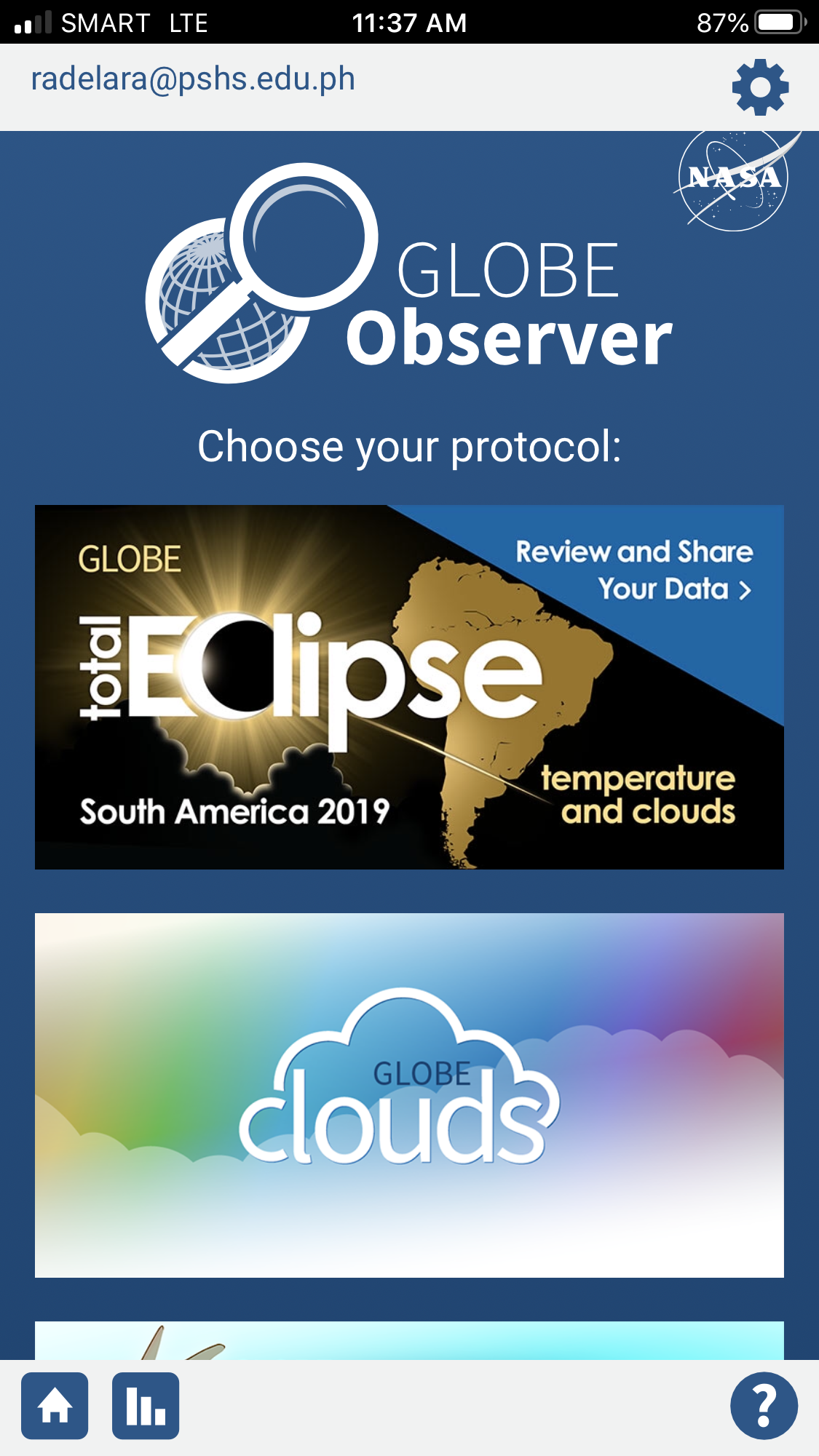 Download GLOBE Observer App
Log in 
Select protocol
Follow directions
GLOBE Teacher in Classroom
Use of GLOBE Data Entry/Website
Go to GLOBE Data
Click Data Entry-Desktop Forms
Fill in Data
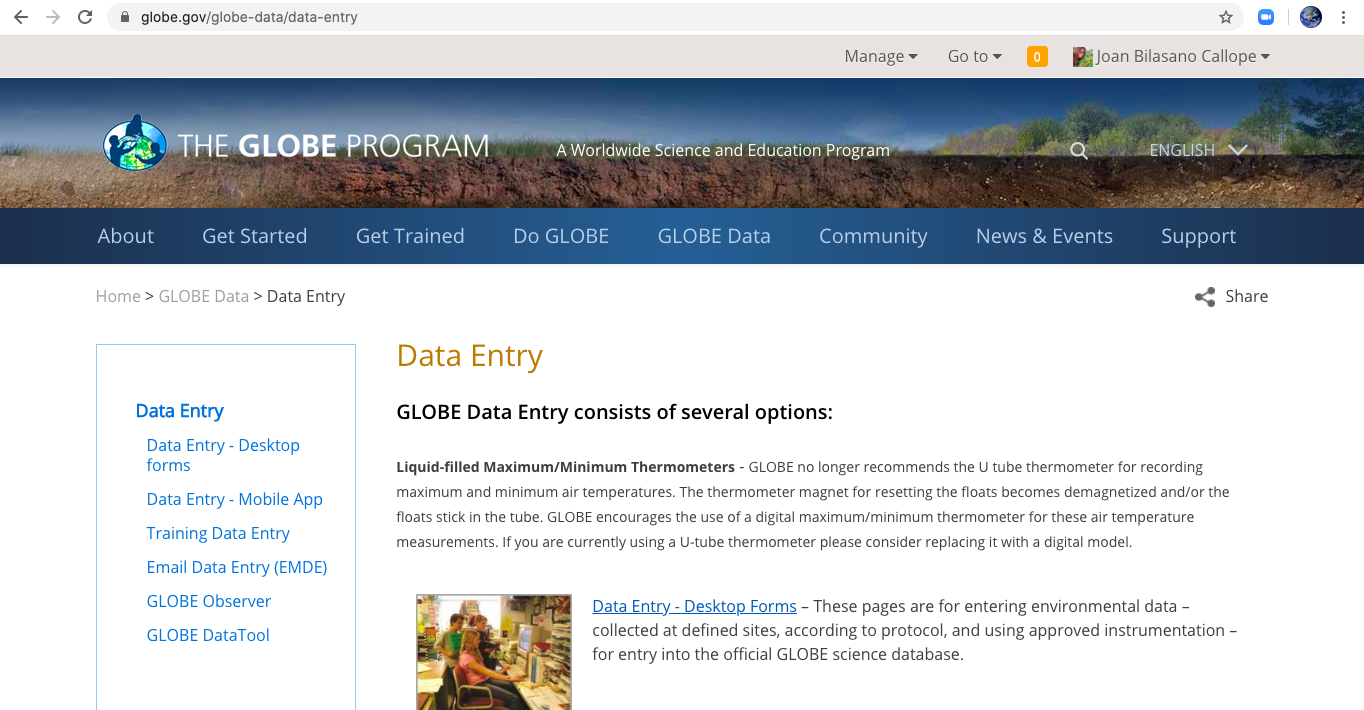